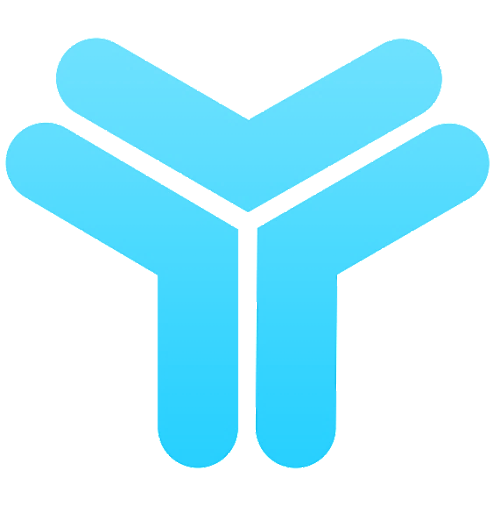 Media Buying Group
Мобильность, решает одну из самых важных проблем нашего времени. 
Мы всегда остаемся в курсе всех новостей, поддерживаем общение с друзьями и решаем прочие вопросы на прогулке в лесу
История
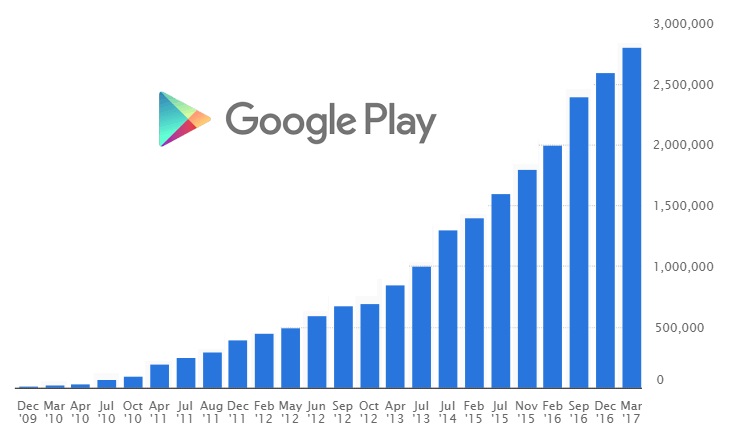 С каждым годом количество мобильных приложений увеличивается в среднем на 20%. Число приложений только в двух самых распространённых магазинах Google Play и App Store превысило 10 000 000 шт. и все они нуждаются в рекламе и продвижении, в среднем одно приложение тратит на рекламу от 500 000 до 2 000 000 руб. в месяц

Наша компания уже три года анализирует рынок, собирает статистику и знает как продвигать данный продукт с максимальным процентом прибыли.
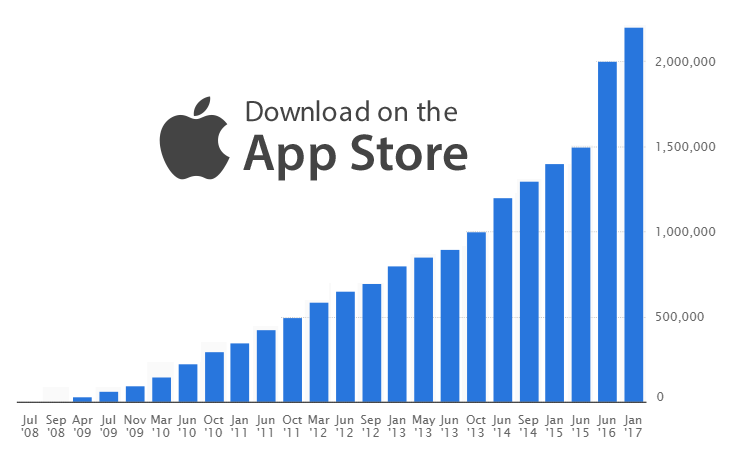 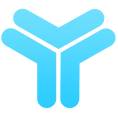 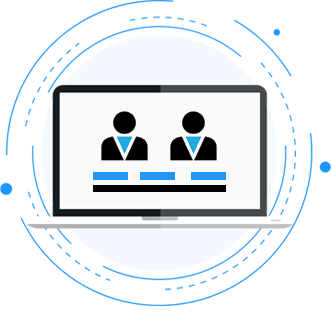 КОМАНДА
Мы быстро развивающееся агентство по разработке и комплексному продвижению мобильных приложений.

Наша миссия - развить команду до невероятных масштабов с помощью накопленной экспертизы и разработанных решений в области мобильного маркетинга

Наша задача - дать мобильным приложениям новых и целевых пользователей. Мы уже работаем с такими клиентами, как Вулкан, Megafon, Оnetwotrip, Циан, Тинькофф, Disney, LovePlanet, Восточный банк, МГТС, Билайн, Яндекс и многими другими.
11 сотрудников

1 Media Manager
Разработка стратегии развития отдела, 
управление проектами

6 Медиабайеров
Настройка и оптимизация таргетированной 
рекламы, эффективная лидогенерации 
из myTarget, Facebook, In-App
 
2 Дизайнера
Разработка рекламных материалов

2 Програмиста
Разработка мобильных приложений
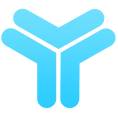 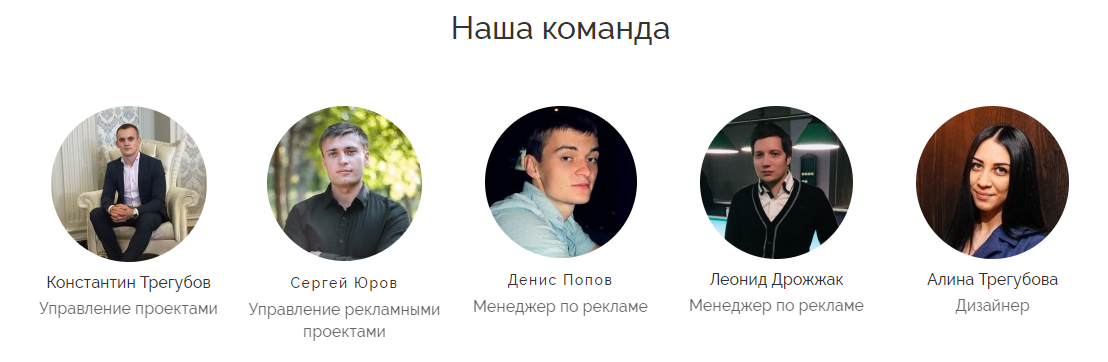 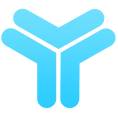 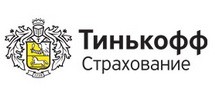 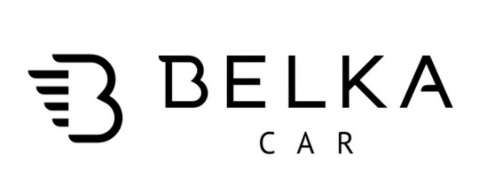 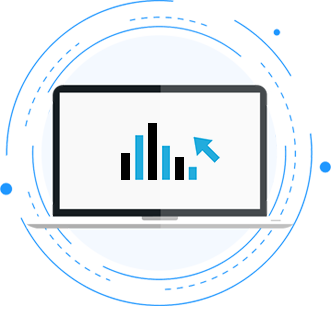 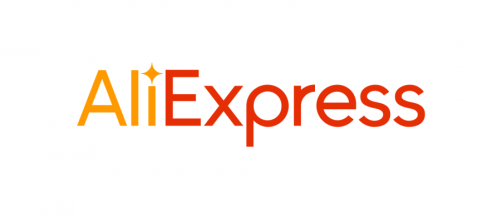 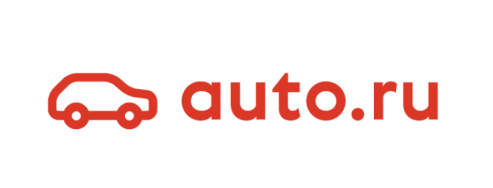 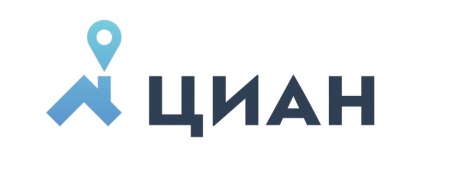 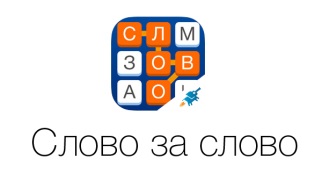 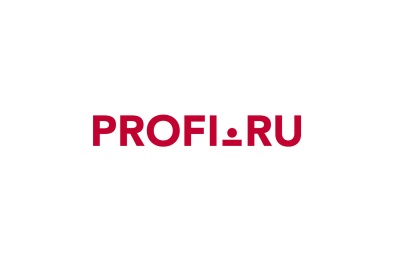 280 
завершенных проектов
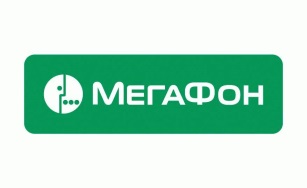 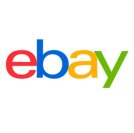 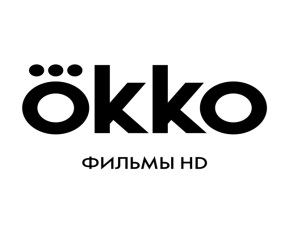 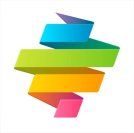 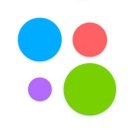 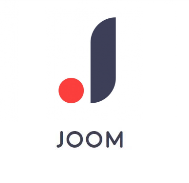 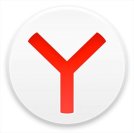 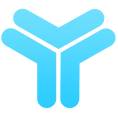 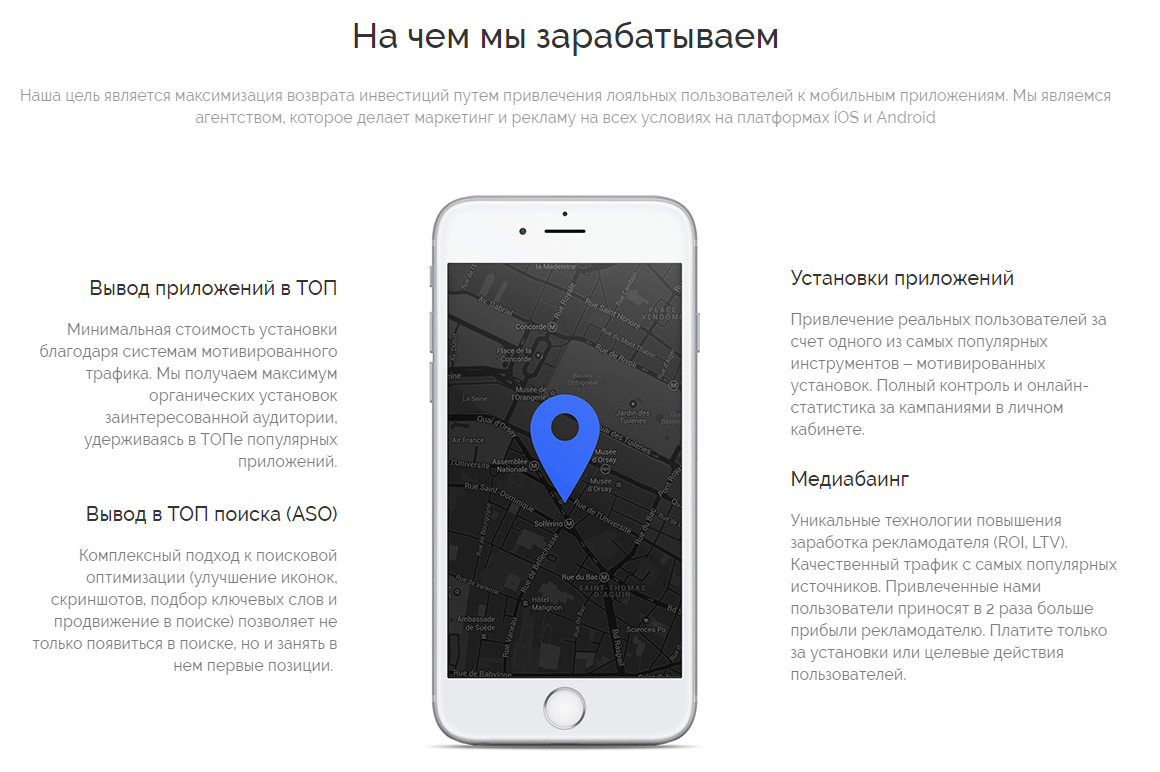 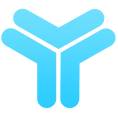 Как проходит работа с клиентом
1
2
3
Работа с рекламодателем
Обговариваем условия сотрудничества, устанавливаем ставку и рекламный бюджет. Подписываем договор
Рекламные материалы
Дизайнеры подготавливают рекламные материалы под нужный нам источник трафика
Отдаем в работу
Заводим оффер в работу
6
4
5
Контроль
Отслеживание и улучшение ключевых показателей отдела: ROI, KPI, уровня маржинальности, рентабельности и прочее
Подводим итоги
Анализируем конечный результат, подводим итоги
Запуск рекламы
Медиабайеры запускают рекламу, по заданным таргетингам, возраст, пол, география.
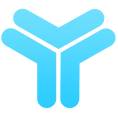 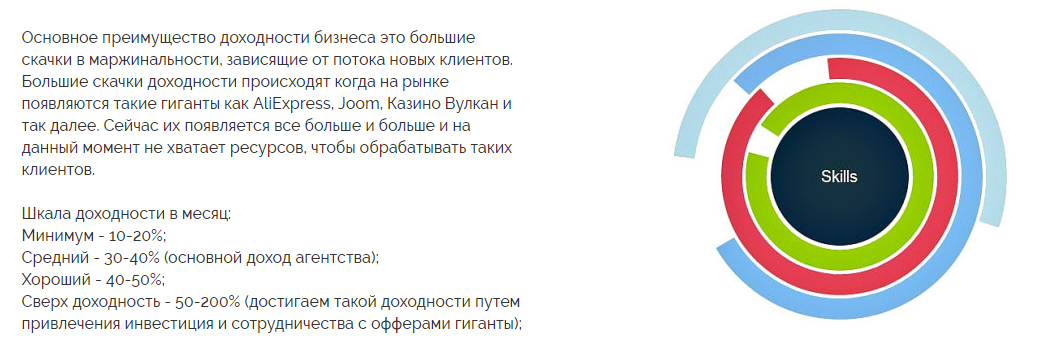 Большие скачки доходности бывают когда на рынке появляются такие гиганты как Алиэксперсс, Джум, Казино Вулкан, сейчас их появляется все больше и больше и на данный момент не хватает ресурсов, чтобы таких клиентов обрабатывать.
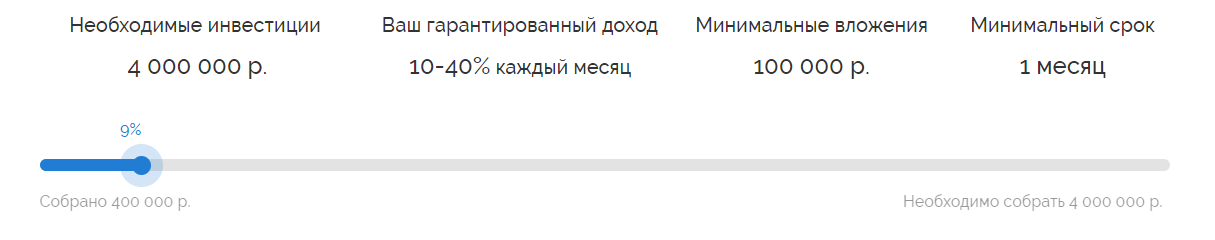 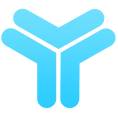 Варианты сотрудничества
01
Инвесторам, интересующихся пассивным доходом, предлагаем фиксированный ежемесячный процент.

Условия фиксированного ежемесячного процента:
100 000 рублей минимальный размер инвестиций;
5% в месяц гарантированный прирост к вложенным средствам инвестора;
10% в месяц прирост к вложенным средствам инвестора при общей доходности проекта более 30%;
15-20% в месяц максимально возможный прирост к вложенным средствам инвестора при общей доходности проекта 50-60%;
8 месяцев максимальный срок полного возврата инвестиций;
начисления могут рассчитываться по сложному проценту в том случае, если инвестор их не выводит;
при выводе инвестором всей или частичной суммы, заблаговременно подается заявка на вывод средств, рассмотрение заявки может занять от 2 до 5 рабочих дней;
вывод всей вложенной суммы, осуществляется с максимальной задержкой до 30 дней, после подачи заявки на полный вывод средств, в связи с рисками создаваемые бизнесу;
перевод средств производится любым удобным способом, наличными, карты Visa или Maestro, Яндекс деньги, Qiwi кошелек, Pay Pal;
также рассматриваются Ваши условия и предложения.
02
Инвесторам, интересующихся долгосрочным вложением, максимальной доходностью и участием во всех процессах деятельности бизнеса, предлагаем долю в бизнесе.

Условия долевого участия:
500 000 - 4 000 000 рублей минимальный размер инвестиций;
создание совместного ООО или вступление в существующее ООО;
60% дивиденды инвестора;
49%  общая доля инвестора в компании;
10% в месяц гарантированный прирост к вложенным средствам инвестора;
40% в месяц максимально возможный прирост к вложенным средствам инвестора;
8 месяцев максимальный срок полного возврата инвестиций;
возможность организовать тестовый период инвестирования с минимальной суммой от 100 000 рублей;
также рассматриваются Ваши условия и предложения.
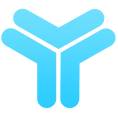 По вопросам инвестиций
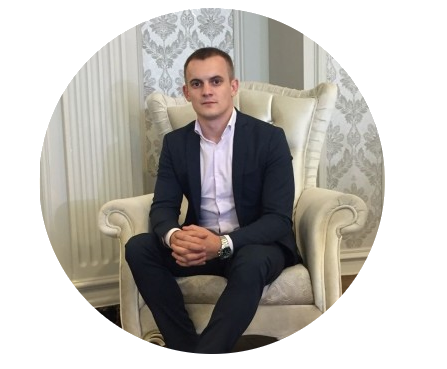 Трегубов Константин Александрович
Телефон
+7 961 412 85 66

Email
konstantin.treg@gmail.com
Приложения которые делают нашу жизнь проще
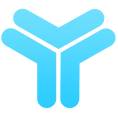 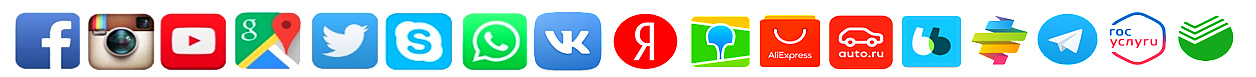